Figure 2. An abbreviated pedigree for the large SCA8 kindred showing the different allele configurations ...
Hum Mol Genet, Volume 9, Issue 14, 1 September 2000, Pages 2125–2130, https://doi.org/10.1093/hmg/9.14.2125
The content of this slide may be subject to copyright: please see the slide notes for details.
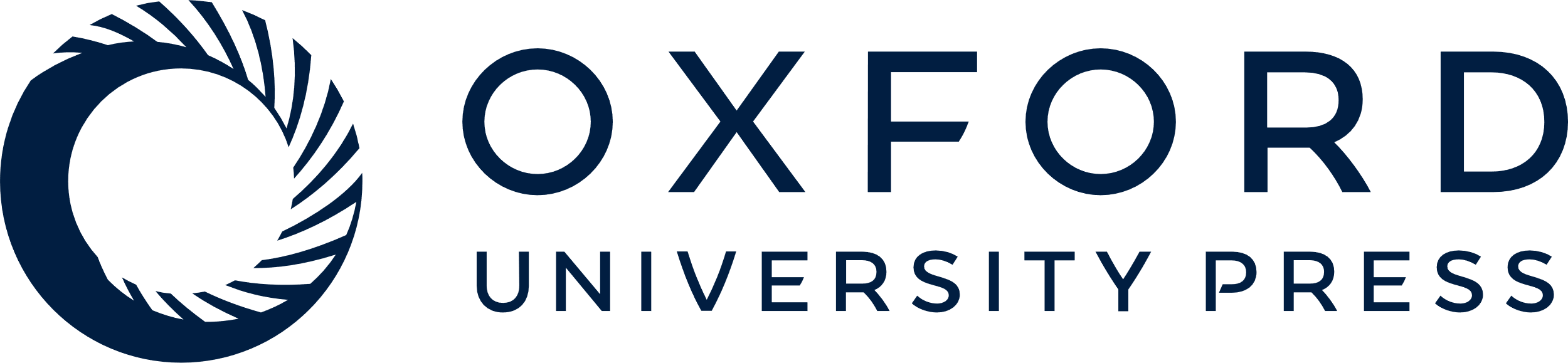 [Speaker Notes: Figure 2. An abbreviated pedigree for the large SCA8 kindred showing the different allele configurations found within this family. The two cases in which allele configurations changed over a single generation are noted as case 1 and case 2. The CTA, CTG and CCG triplets are indicated by black, open and gray circles, respectively. The number of CTG repeats at the 3′ end of each allele is indicated by a subscript number. Filled pedigree symbols indicate individuals with ataxia. Haplotype analysis confirms that both branches of the family inherited the expanded repeat from a common, closely related founder.


Unless provided in the caption above, the following copyright applies to the content of this slide:]